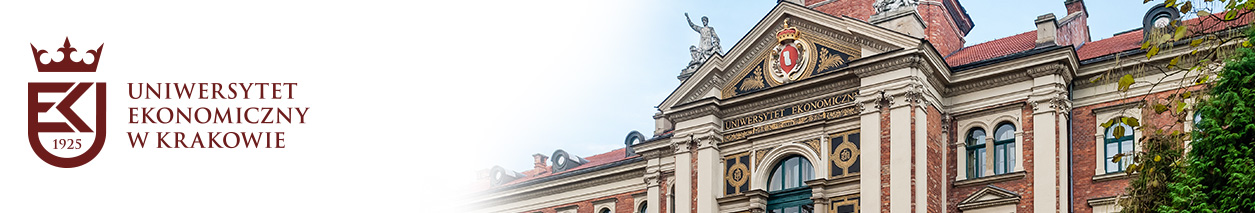 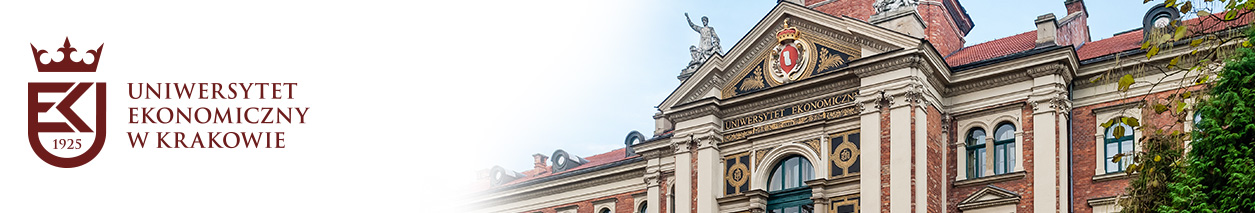 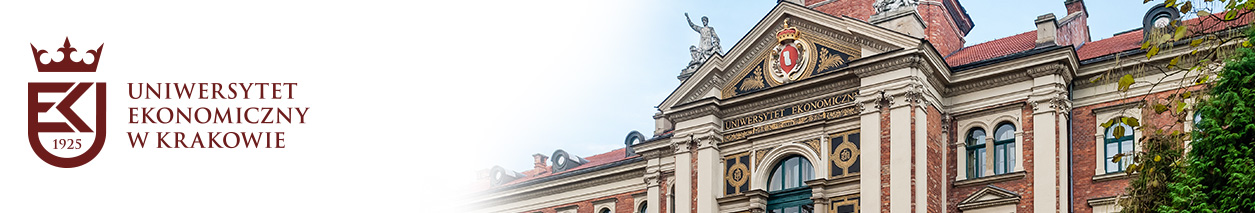 UNIWERSYTET EKONOMICZNY w KRAKOWIE
Wynajmie powierzchnię użytkową 
w Pawilonie A na poziomie - 1
położoną na terenie kampusu UEK 
przy ul. Rakowickiej 27 w Krakowie w celu prowadzenia działalności gastronomicznej
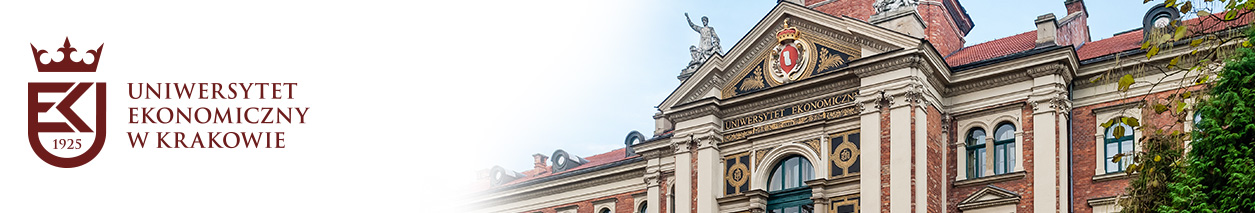 Przedmiotem oferty jest wynajem 83,95m² powierzchni użytkowej w   Pawilonie „A” poniżej poziomu parteru  W skład przedmiotowego lokalu wchodzą:1. Sala konsumpcyjna wraz z bufetem – 42,98m²,2. Zaplecze gastronomiczne (zmywalnia, przygotowalnia, magazyny)  – 35,93m²,3. Pomieszczenie biurowe – 3,43m²,4. Toalety – 1,61m²,
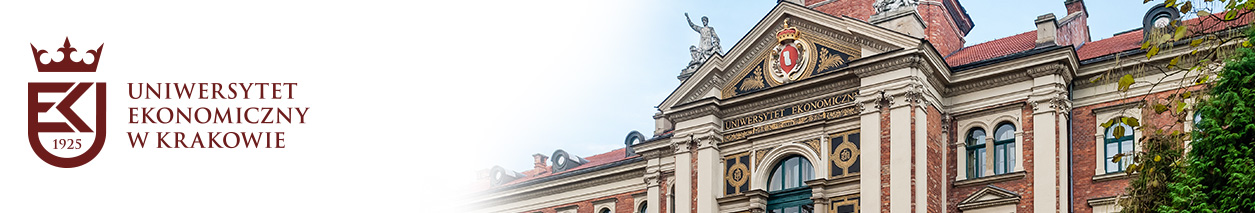 Lokal jest wyposażony we wszystkie media niezbędne do prowadzenia działalności gastronomicznej, które są niezależnie opomiarowane (prąd ~ 230 – 380V, woda).Najemca we własnym zakresie wyposaży lokal w urządzenia niezbędne do prowadzenia działalności gastronomicznej, które pozostaną jego własnością.Najemca we własnym zakresie i na własny koszt podpisze umowę z dostawcą usługi internetu.
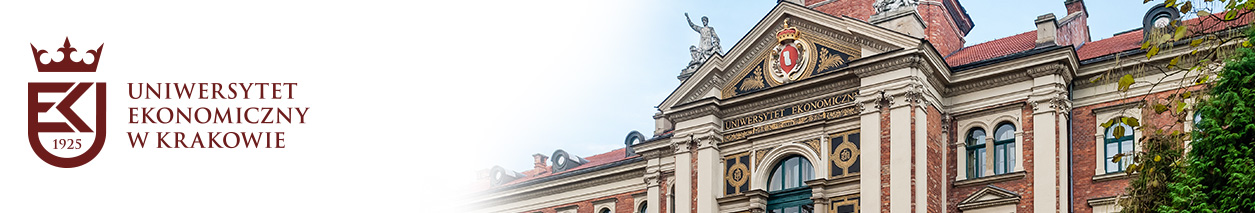 Najemca oprócz czynszu najmu zobowiązany będzie do pokrycia kosztów zużycia energii elektrycznej, wody, odprowadzenie ścieków, c.o. – wg odczytu stanu liczników, wywozu odpadów komunalnych oraz odpadów bio gastronomicznych wg obowiązujących stawek w st. M. Kraków
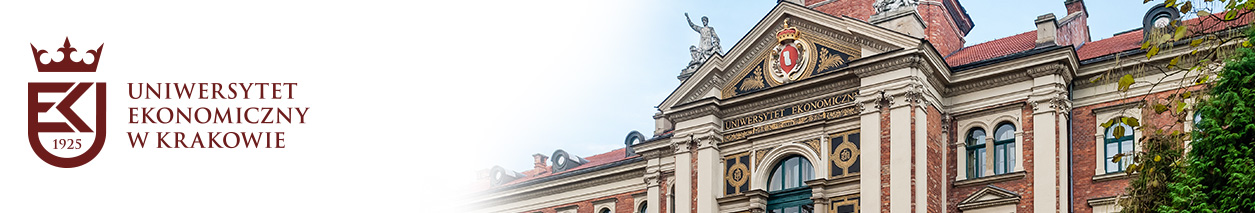 Informacja o przetwarzaniu danych osobowychZgodnie z art. 13 ust. 1 i 2 rozporządzenia Parlamentu Europejskiego i Rady (UE) 2016/679 z dnia 27 kwietnia 2016 r. w sprawie ochrony osób fizycznych w związku z przetwarzaniem danych osobowych i w sprawie swobodnego przepływu takich danych oraz uchylenia dyrektywy 95/46/WE (ogólne rozporządzenie o ochronie danych) (Dz. Urz. UE L 119 z 04.05.2016, str. 1), dalej „RODO”, informuję, że: 1. Administratorem Pani/Pana danych osobowych jest Uniwersytet Ekonomiczny w Krakowie, ul. Rakowicka 27, 31-510 Kraków.2. W Uniwersytecie Ekonomicznym w Krakowie funkcjonuje inspektor ochrony danych osobowych, z którym możliwy jest kontakt pod nr tel. 12-293-75-90 lub za pośrednictwem poczty e-mail: iod@uek.krakow.pl 3. Pani/Pana dane osobowe przetwarzane będą na podstawie art. 6 ust. 1 lit. c RODO w celu związanym z postępowaniem o udzielenie zamówienia publicznego na: najem powierzchni użytkowej, prowadzonym w trybie zapytania ofertowego;4. Odbiorcami Pani/Pana danych osobowych będą osoby lub podmioty, którym udostępniona zostanie dokumentacja postępowania w oparciu o art. 18 oraz art. 74 Ustawy z dnia 11 września 2019 r. – Prawo zamówień publicznych (Dz. U. z 2019 r. poz. 2019 ze zm.), dalej „ustawa Pzp”;5. Pani/Pana dane osobowe będą przechowywane, zgodnie z art. 78 ust. 1 ustawy Pzp, przez okres 4 lat od dnia zakończenia postępowania o udzielenie zamówienia, a jeżeli czas trwania umowy przekracza 4 lata, okres przechowywania obejmuje cały czas trwania umowy; ponadto Umowa przechowywana będzie zgodnie z przepisami ustawy z dnia 14.07.1983 r. o narodowym zasobie archiwalnym i archiwach (Dz. U. z 2020 r. poz.164 ze zm.) wraz z aktami wykonawczymi;6. Obowiązek podania przez Panią/Pana danych osobowych bezpośrednio Pani/Pana dotyczących jest wymogiem ustawowym określonym w przepisach ustawy Pzp,
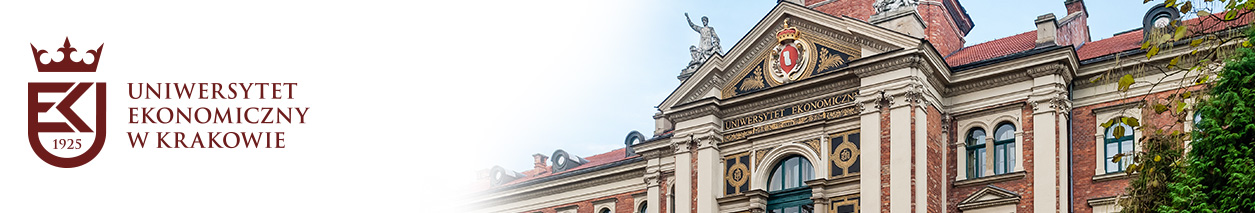 związanym z udziałem w postępowaniu o udzielenie zamówienia publicznego; konsekwencje niepodania określonych danych wynikają z ustawy Pzp;7. W odniesieniu do Pani/Pana danych osobowych decyzje nie będą podejmowane w sposób zautomatyzowany, stosownie do art. 22 RODO;8. Posiada Pani/Pan:	- na podstawie art. 15 RODO prawo dostępu do danych osobowych Pani/Pana dotyczących;	- na podstawie art. 16 RODO prawo do sprostowania Pani/Pana danych osobowych *;	- na podstawie art. 18 RODO prawo żądania od administratora ograniczenia przetwarzania danych osobowych z zastrzeżeniem przypadków, o których mowa w art. 18 ust. 2 RODO **;	- prawo do wniesienia skargi do Prezesa Urzędu Ochrony Danych Osobowych, gdy uzna Pani/Pan, że przetwarzanie danych osobowych Pani/Pana dotyczących narusza przepisy RODO;9. Nie przysługuje Pani/Panu:	- w związku z art. 17 ust. 3 lit. b, d lub e RODO prawo do usunięcia danych osobowych;	- prawo do przenoszenia danych osobowych, o którym mowa w art. 20 RODO;	- na podstawie art. 21 RODO prawo sprzeciwu, wobec przetwarzania danych osobowych, gdyż podstawą prawną przetwarzania Pani/Pana danych osobowych jest art. 6 ust. 1 lit. c RODO.  	* Wyjaśnienie: skorzystanie z prawa do sprostowania nie może skutkować zmianą wyniku postępowania o udzielenie zamówienia publicznego ani zmianą postanowień umowy w zakresie niezgodnym z ustawą Pzp oraz nie może naruszać integralności protokołu oraz jego załączników.	** Wyjaśnienie: prawo do ograniczenia przetwarzania nie ma zastosowania w odniesieniu do przechowywania, w celu zapewnienia korzystania ze środków ochrony prawnej lub w celu ochrony praw innej osoby fizycznej lub prawnej, lub z uwagi na ważne względy interesu publicznego Unii Europejskiej lub państwa członkowskiego.
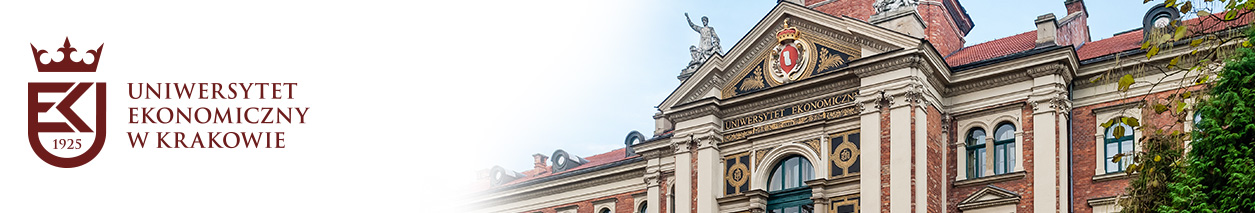 Przedmiotowy lokal można oglądać od poniedziałku do piątku w godz. od 10:00 do 14:00 ul. Rakowicka 27  w Krakowie .Informację dotyczącą wynajmowanego lokalu można uzyskać pod nr. Tel 293 74 02 lub drogą elektroniczną pod adresem : ankaczor@uek.krakow.pl
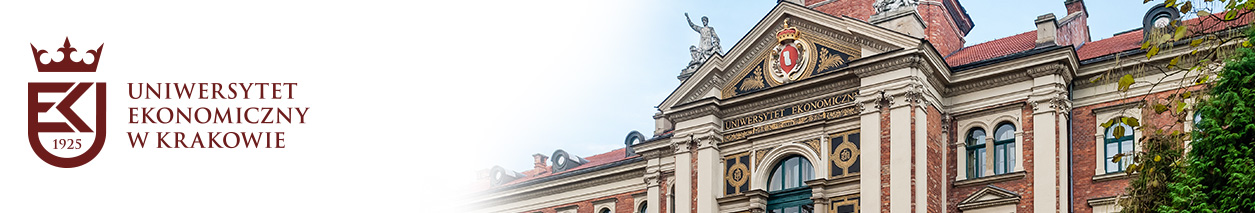 Rzut pomieszczeń lokalu przeznaczonego na Wynajem w Pawilonie „A”
Wyjście nieczynne na czas budowy
[Speaker Notes: Wyjście nieczynne na czas budowy]